Late Transition Metal Complexes with Fluorinated Alkoxide Ligands for C-H Activation
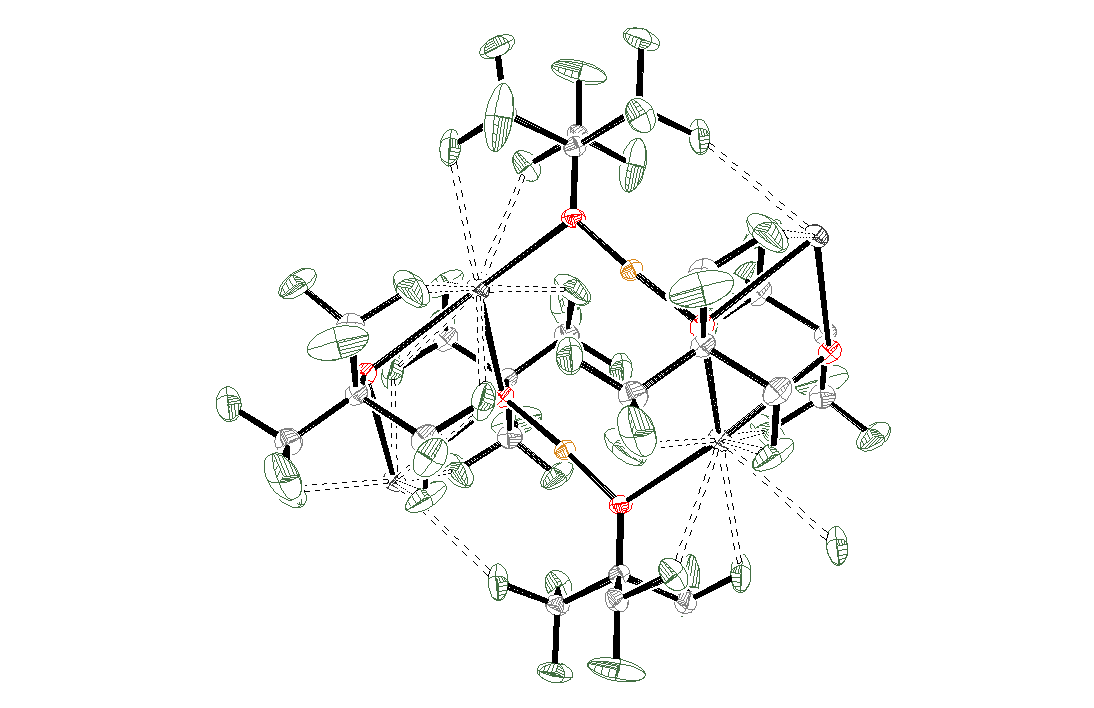 Linda H. Doerrer, Chemistry Department, Boston University, 
590 Commonwealth Avenue, Boston, MA 02215
O2
Cu1
The Cu(I) fluorinated alkoxides react with O2 in a manner that depends on concentration as well seem to require K…F interactions to bring multiple Cu centers together.
K1
O1
O1
K1
Cu1
O2